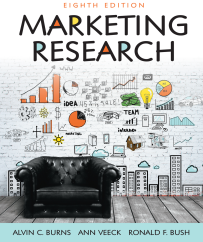 Chapter 7
Evaluating Survey Data Collection Methods
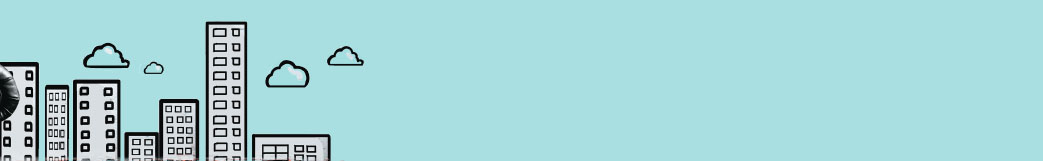 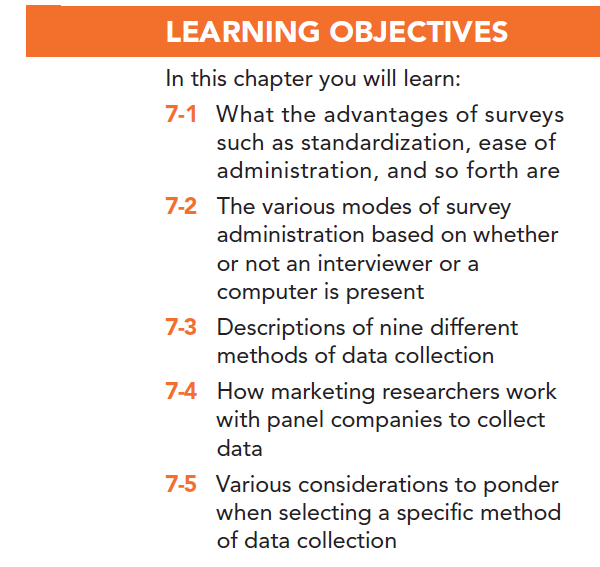 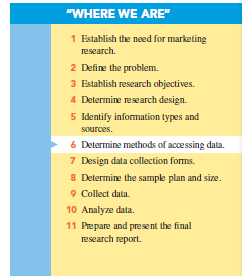 Advantages of Using Survey Methods
Standardization
Ease of administration
Ability to tap the “unseen” 
Suitability to tabulation and statistical analysis 
Sensitivity to subgroup differences
5
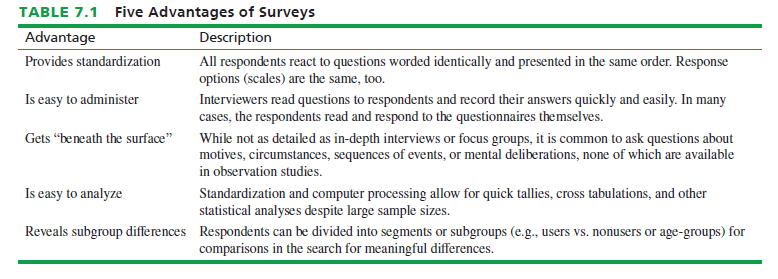 Trends in Data Collection
Computer technology has dramatically changed data collection in recent years.
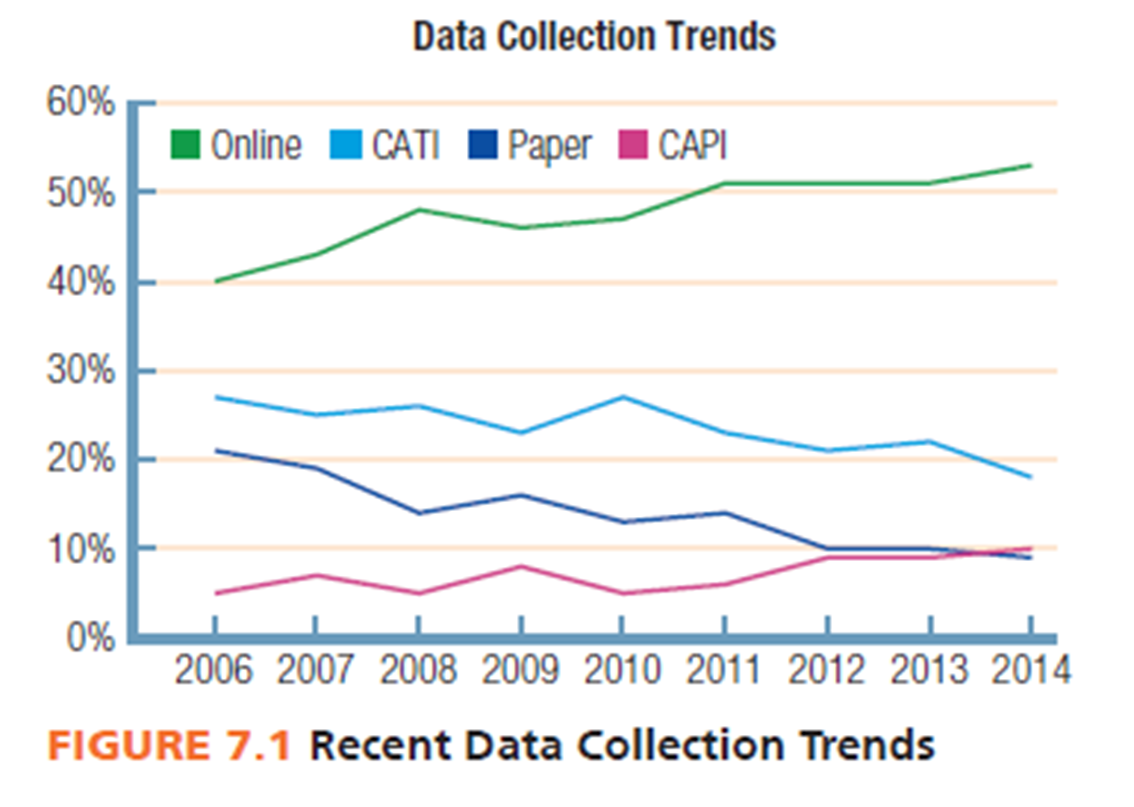 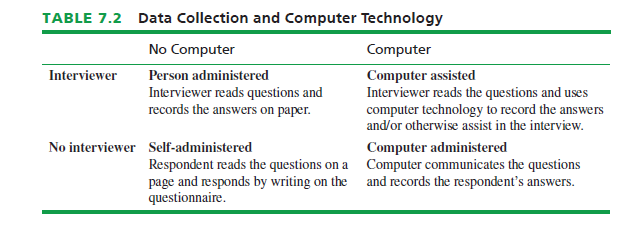 Surveys
A survey involves interviews with a large number of respondents using a predesigned questionnaire.
Person-Administered Surveys
Advantages:
Feedback
Rapport
Quality control
Adaptability
Person-Administered Surveys
Disadvantages:
Humans make errors
Slow speed
High cost
Fear of interview evaluation
Computer-Assisted Surveys
Advantages
Speed
Relatively error-free interviews
Use of pictures, audiovisuals and graphics
Immediate capture of data
Computer-Assisted Surveys
Disadvantages
Technical skills may be required
Setup costs may be high
Self-Administered Surveys
Advantages:
Reduced cost
Respondent control 
Reduced interview evaluation apprehension
Self-Administered Surveys
Disadvantages:
Respondent control
Lack of monitoring
High questionnaire requirements
Computer-Administered Surveys
Advantages:
Breadth of user-friendly features
Relatively inexpensive
Reduction of interview evaluation concern in respondents
Computer-Administered Surveys
Disadvantage:
Requires computer-literate and Internet-connected respondents
Mixed-Mode Surveys
Mixed-mode or hybrid surveys use multiple data collection methods.
Mixed-Mode Surveys
Advantages: 
Multiple advantages to achieve data collection goal
Example: Could use online survey to quickly reach portion of population with Internet access and telephone calling to reach those without Internet access.
Mixed-Mode Surveys
Disadvantages: 
Survey mode may affect response
Additional complexity
20
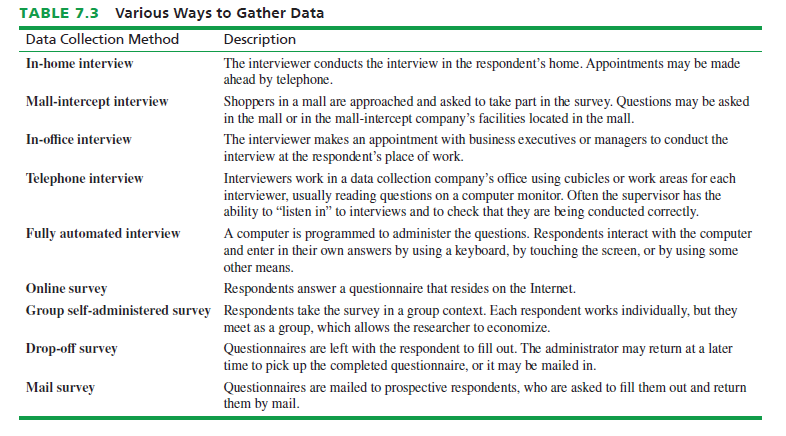 In-Home Surveys
An in-home survey is conducted by an interviewer in the home of the respondent.
In-Home Surveys
Key Advantage: 
Conducted in the privacy of the home, which facilitates interviewer-respondent rapport
Mall-Intercept Surveys
The mall-intercept survey is one in which the respondent is encountered and questioned while he or she is visiting a shopping mall
Mall-Intercept Surveys
Key Advantage: 
Since mall-intercept interviews are conducted in large shopping malls they are less expensive per interview than are in-home interviews.
Mall-Intercept Surveys
Key Disadvantages: 
Sample representativeness may be an issue, as only mall patrons are interviewed
Respondents may feel uncomfortable answering the questions in the mall
In-Office Surveys
In-office surveys take place in person while the respondent is in his or her office or other company area.
9-
In-Office Surveys
Key Advantage: 
Useful for interviewing busy executives
In-Office Surveys
Key Disadvantages: 
Relatively high cost per interview
Gaining access is sometimes difficult
Telephone Surveys
Key Advantages: 
Reasonable cost
Good quality control
Fast turnaround
Telephone Surveys
Key Disadvantages: 

Respondents can’t be shown anything or physically interact with the research object
Telephone doesn’t allow for observation of body language or facial expression
Limited in the quantity and types of information obtainable
Central Location Telephone Surveying
Involves a field data collection company installing several telephone lines at one location from which interviewers make calls.
Central Location Telephone Surveying
Key Advantages: 
Good quality control
Interviewing process can be monitored
Control over interviewer schedules
Computer–Assisted Telephone Interviews
The most advanced telephone interview companies have computerized the central location telephone interviewing process with systems called computer-assisted telephone interviews (CATI).
Computer-Administered Interviews
Two types:
Fully automated surveys (completely automated telephone surveys -- CATS)
Online surveys
Group Self-Administered Survey
A group self-administered survey entails administering a questionnaire to respondents in groups rather than individually for convenience and to gain economies of scale.
Drop-Off Survey
The drop-off survey, sometimes called “drop and collect,” in which the survey representative approaches a prospective respondent, introduces the general purpose of the survey to the prospect, and leaves it with the respondent to fill out on his or her own.
Mail Survey
A mail survey is one in which the questions are mailed to prospective respondents who are asked to fill them out and return them to the researcher by mail.
Mail Survey
Key Disadvantages: 
Nonresponse, which refers to questionnaires that are not returned.
Self-selection bias, which means that those who do respond are probably different from those who do not fill out the questionnaire and return it.
9-
Panel Companies
Panel company – an institution that recruits potential survey respondents who participate for compensation
Panel Companies
Advantages
Fast turnaround
High quality
Database information
Access to targeted respondents
Integrated features
Panel Companies
Disadvantages
Not random samples
Overused respondents
Cost
42
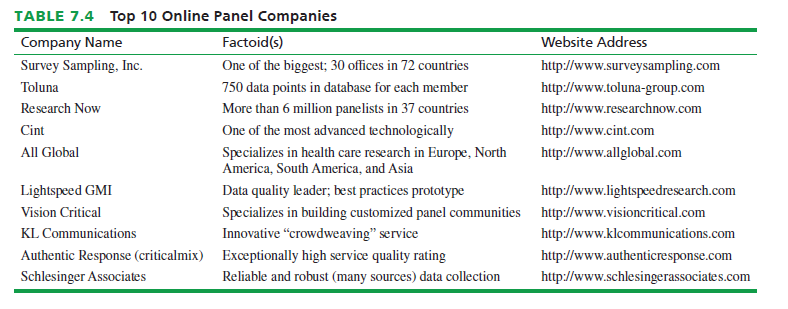 Choice of Survey Method
In selecting a data collection mode, the researcher must consider:
How fast is data collection?
How much will data collection cost?
How good is the data quality?
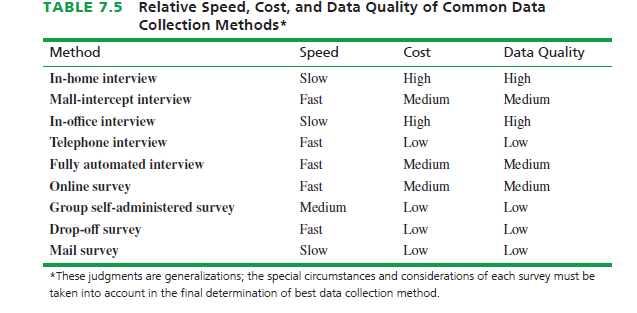 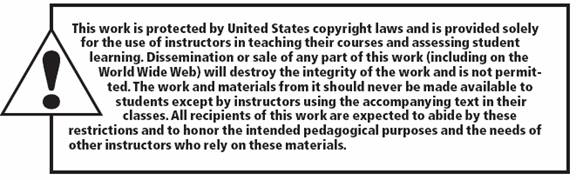 All rights reserved. No part of this publication may be reproduced, stored in a retrieval system, or transmitted, in any form or by any means, electronic, mechanical, photocopying, recording, or otherwise, without the prior written permission of the publisher. Printed in the United States of America.